Ogólnopolski Tydzień Karieryw ZSHE
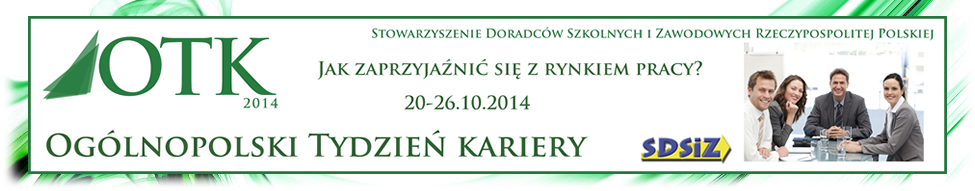 Co to jest OTK?

Ogólnopolski Tydzień Kariery, czyli OTK, to coroczne działanie inicjowane przez Stowarzyszenia Doradców Szkolnych
 i Zawodowych Rzeczypospolitej Polskiej mające na celu inspirowanie ogólnopolskich i lokalnych inicjatyw na rzecz rozwoju poradnictwa zawodowego - wspierania edukacji, zawodu, pracy i kariery.
W dniach 20-24 października obchodziliśmy w naszej szkole VI Ogólnopolski Tydzień Kariery pod hasłem „Jak zaprzyjaźnić się z rynkiem pracy?”. Uczniowie brali udział w wielu działaniach propagujących świadomy wybór ścieżki zawodowej. Szkolnym koordynatorem akcji była Pani Grażyna Łapina – doradca zawodowy w ZSHE.
Oto działania podjęte w ramach OTK w naszej szkole:

1. Udział w Targach Pracy zorganizowanych przez Biuro Karier Politechniki Białostockiej. Uczniowie mieli okazję spotkać się
 i porozmawiać 
z pracodawcami oferującymi nie tylko pracę, ale także praktyki
 i staże.
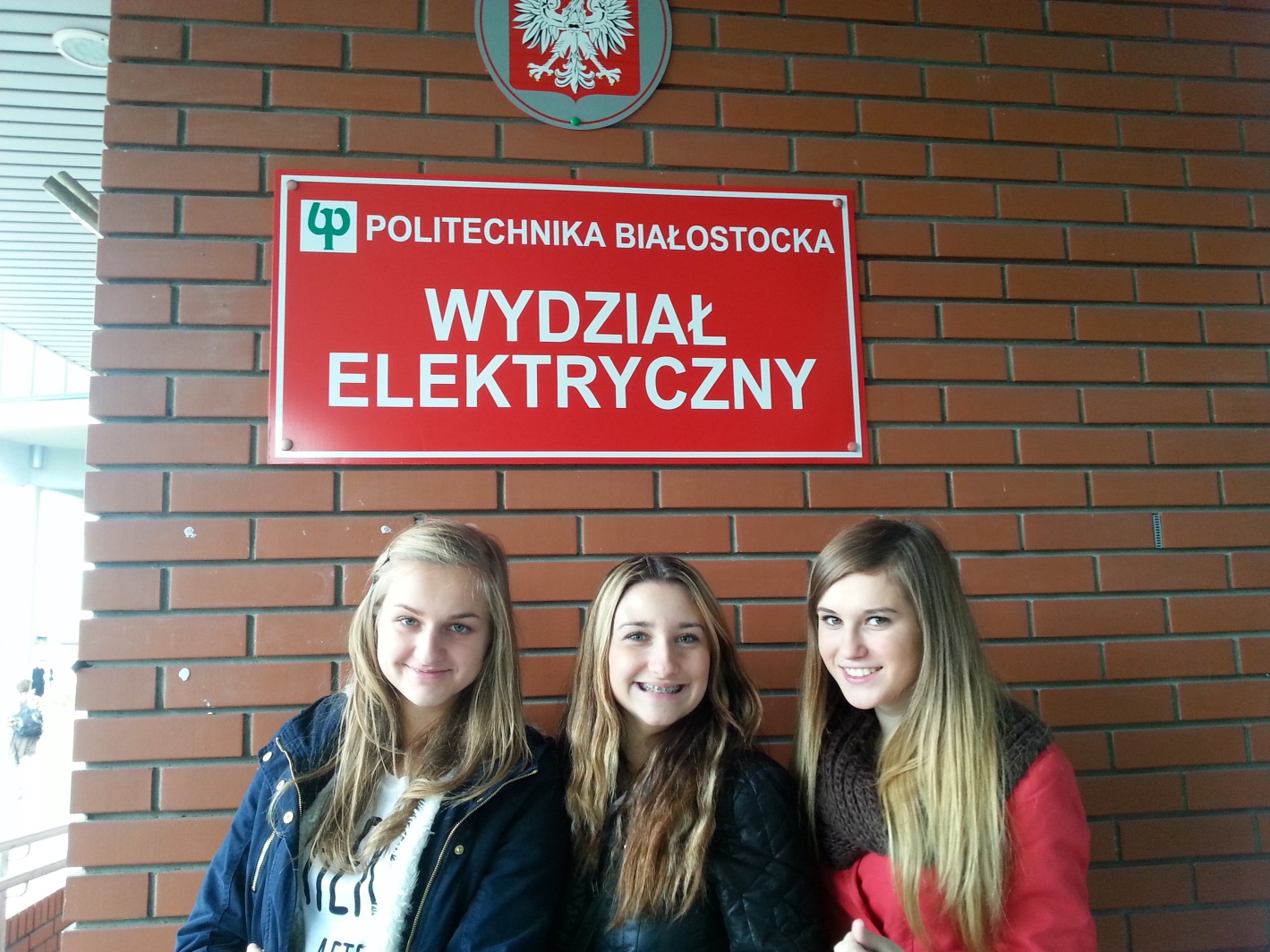 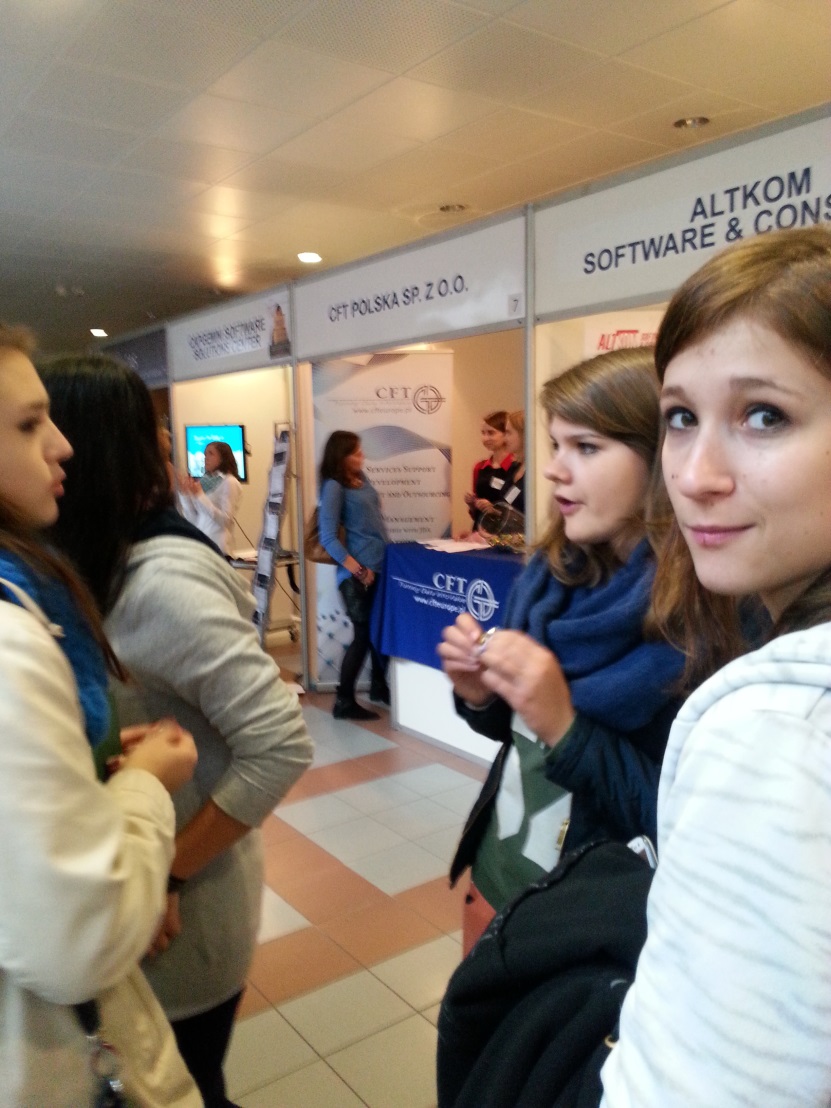 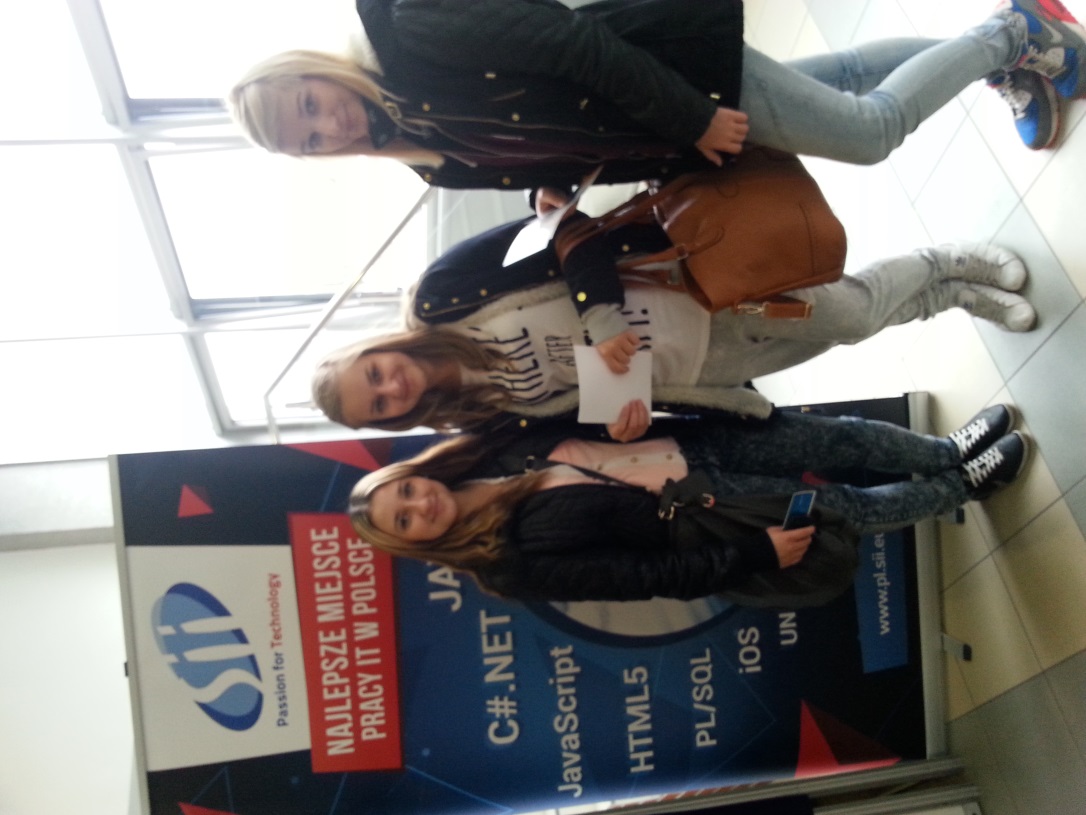 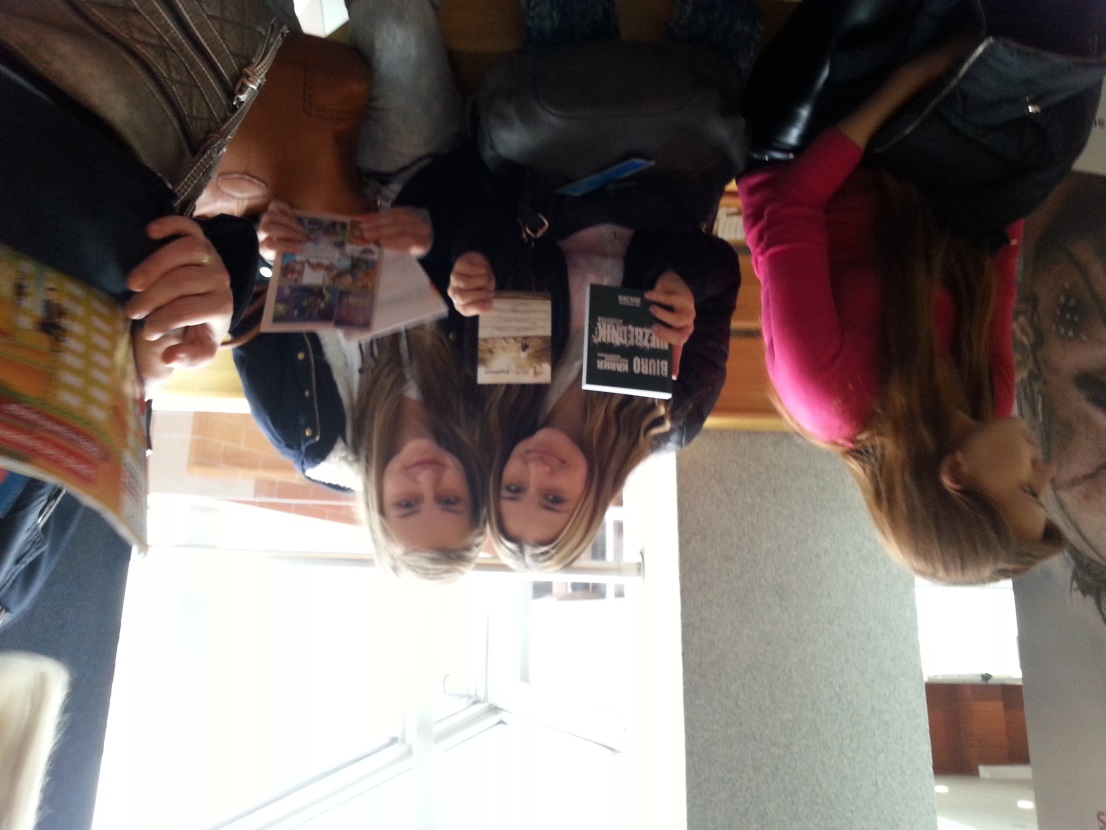 Targi Pracy Politechniki Białostockiej to cykliczne przedsięwzięcie realizowane przez Biuro Karier, które ma na celu zgromadzenie w jednym miejscu najatrakcyjniejszych pracodawców oraz kilku tysięcy młodych specjalistów wchodzących na rynek pracy.
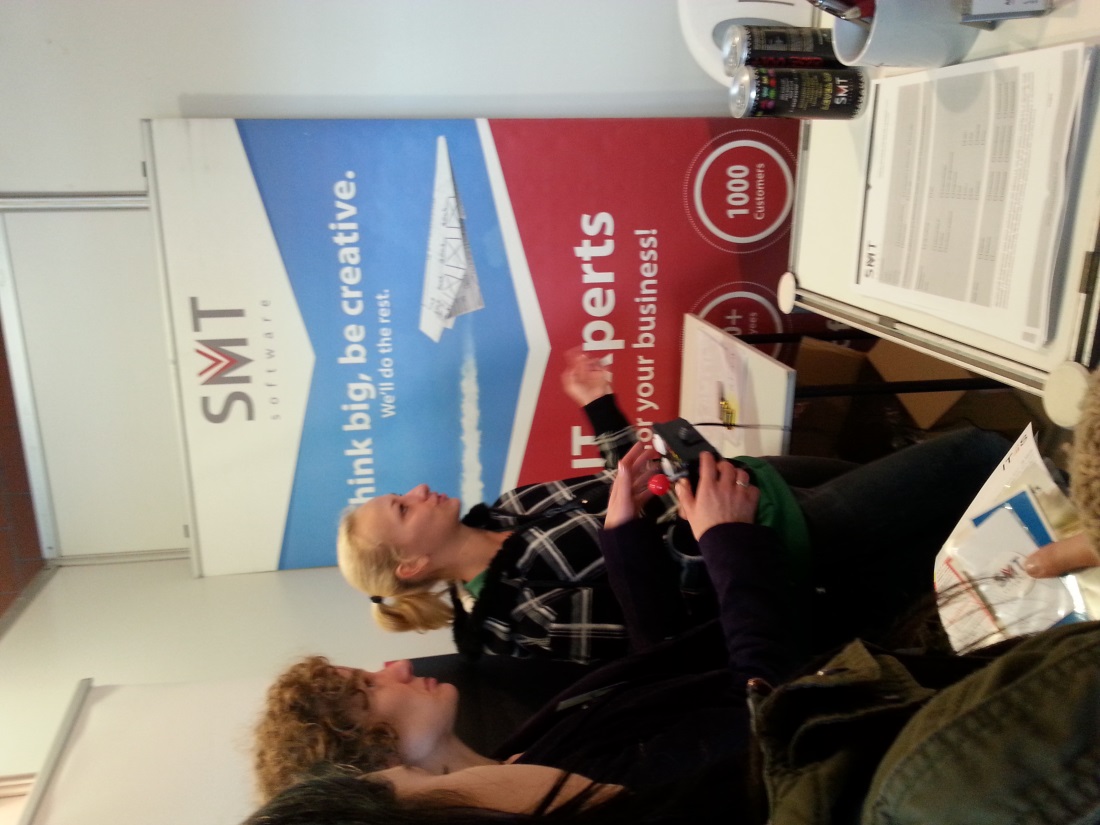 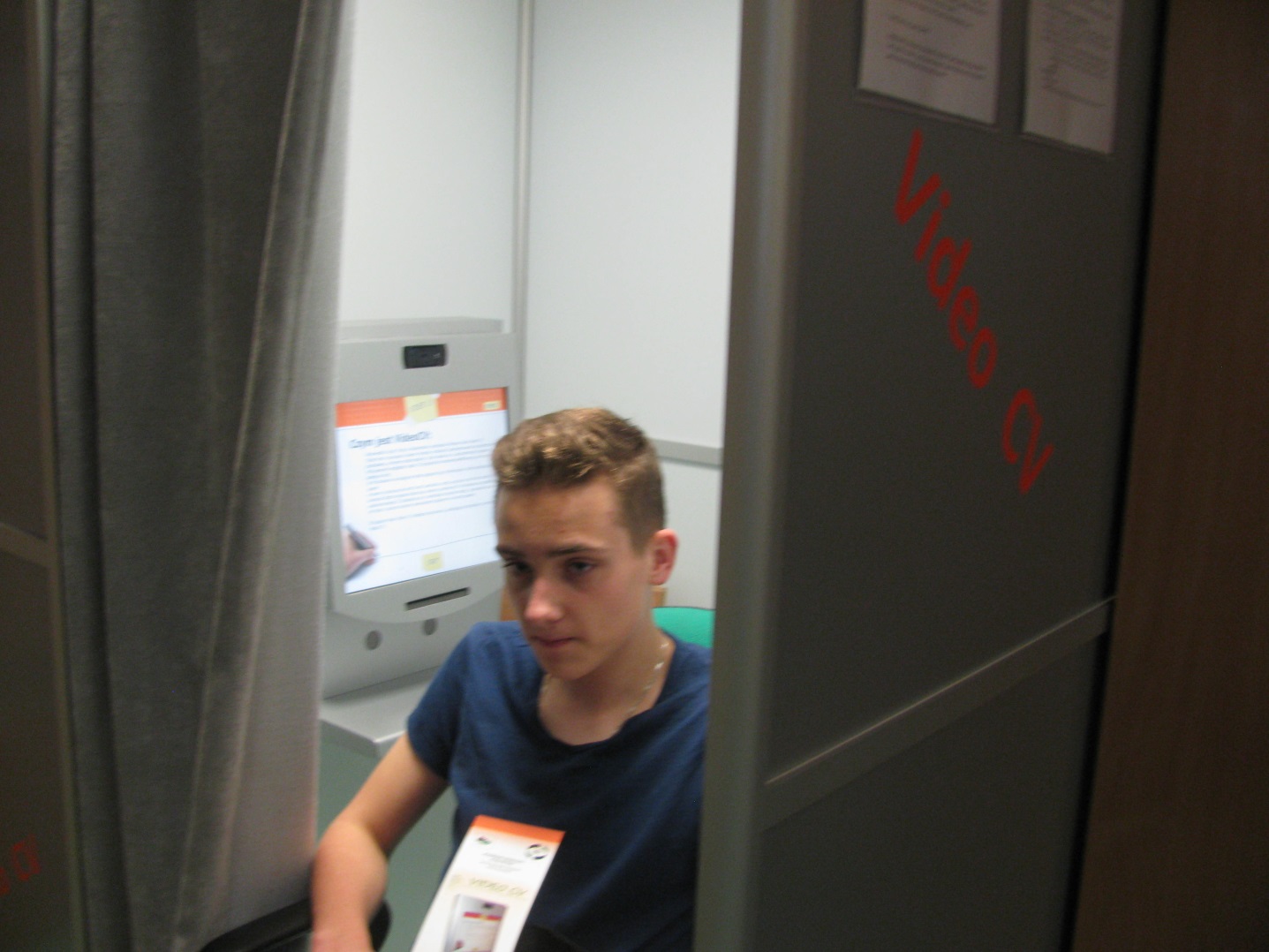 2. Wyjście do Wojewódzkiego Urzędu Pracy na zajęcia warsztatowe pt. „Zaskocz pracodawcę 
i nagraj 
Video – CV”
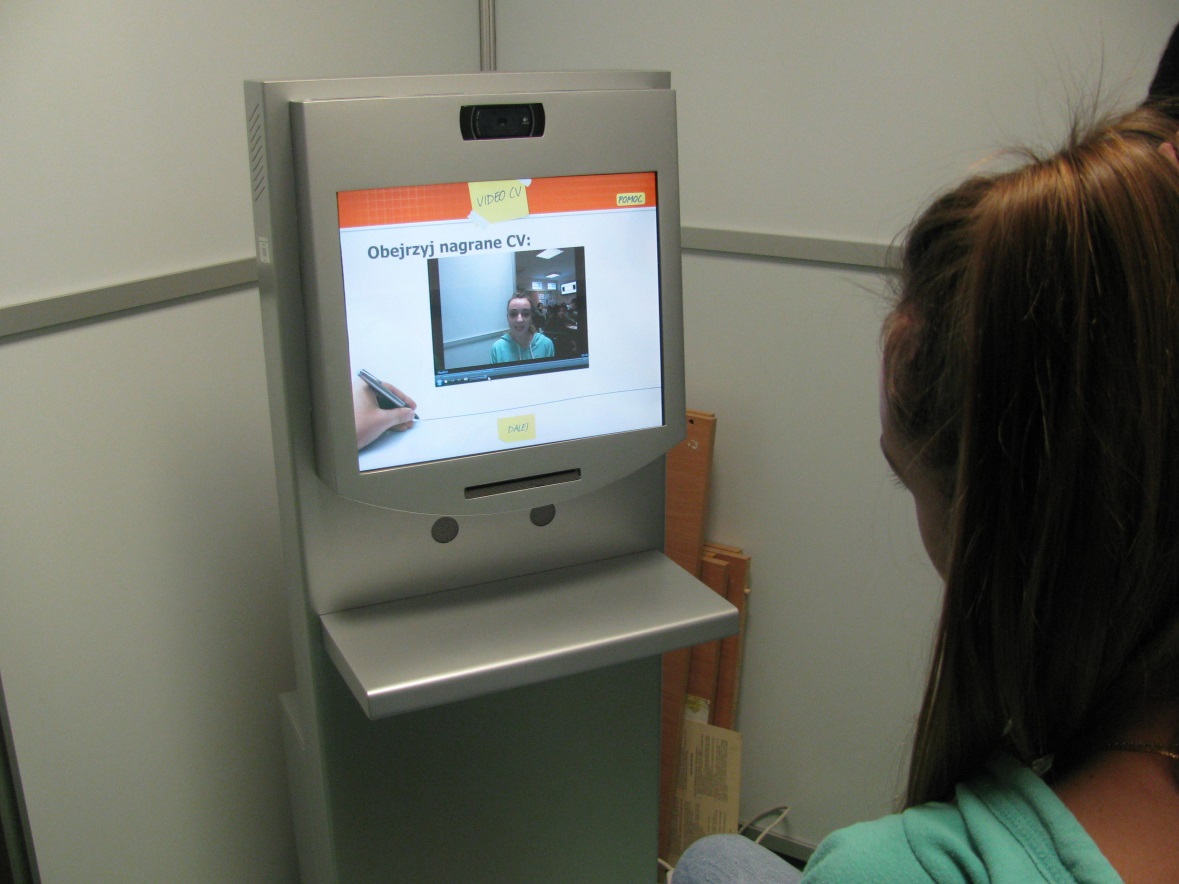 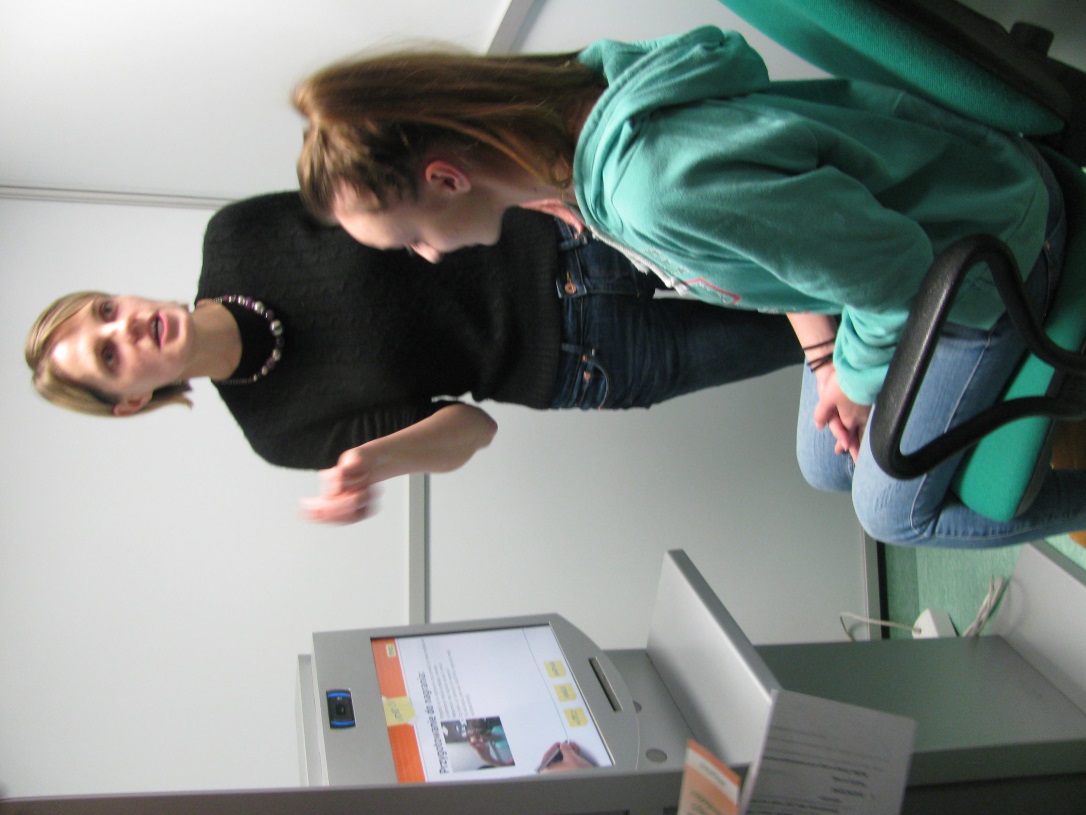 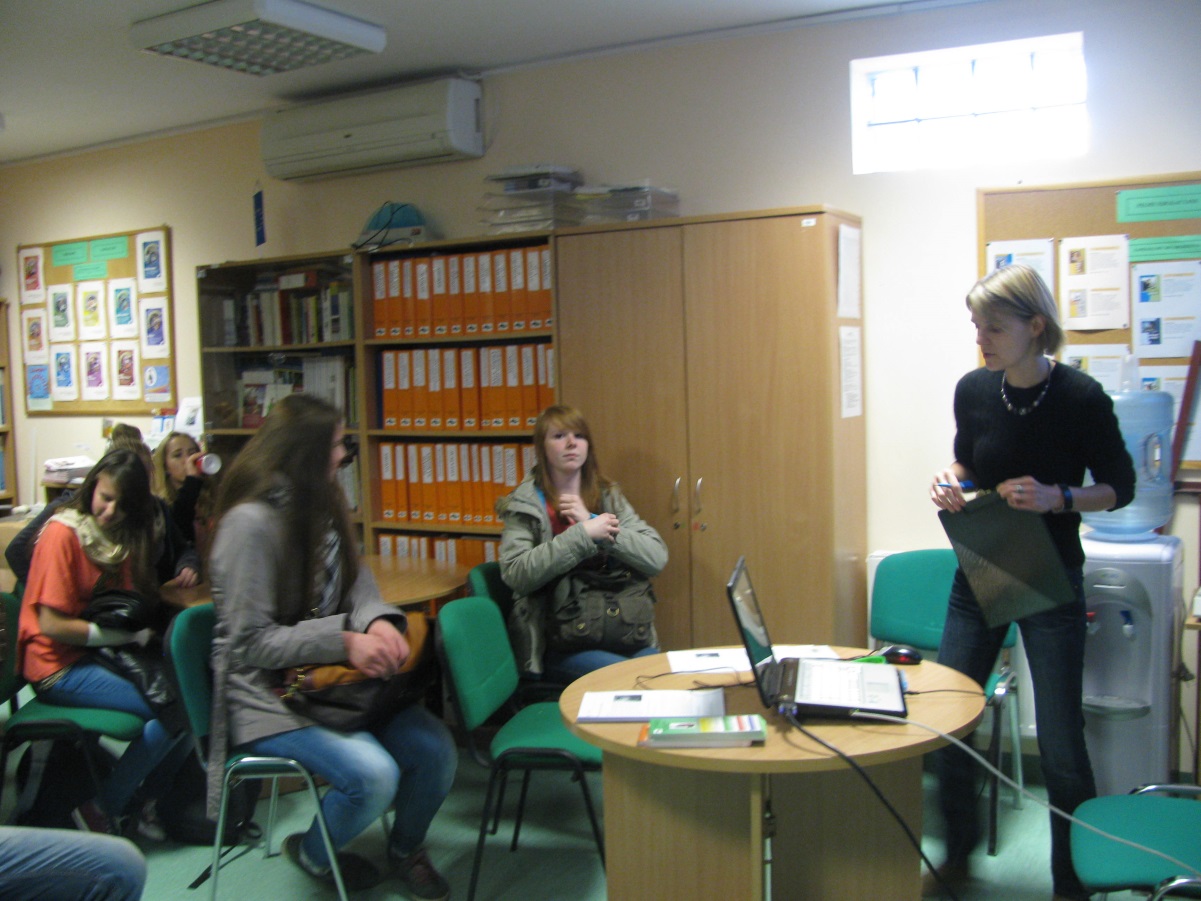 Uczniowie podczas spotkania dowiedzieli się, czym jest, do czego służy, jak przygotować się do nagrania oraz, w jaki sposób nagrać Video CV, jakie są podstawowe zasady autoprezentacji Chętne osoby nagrały swoje własne CV.
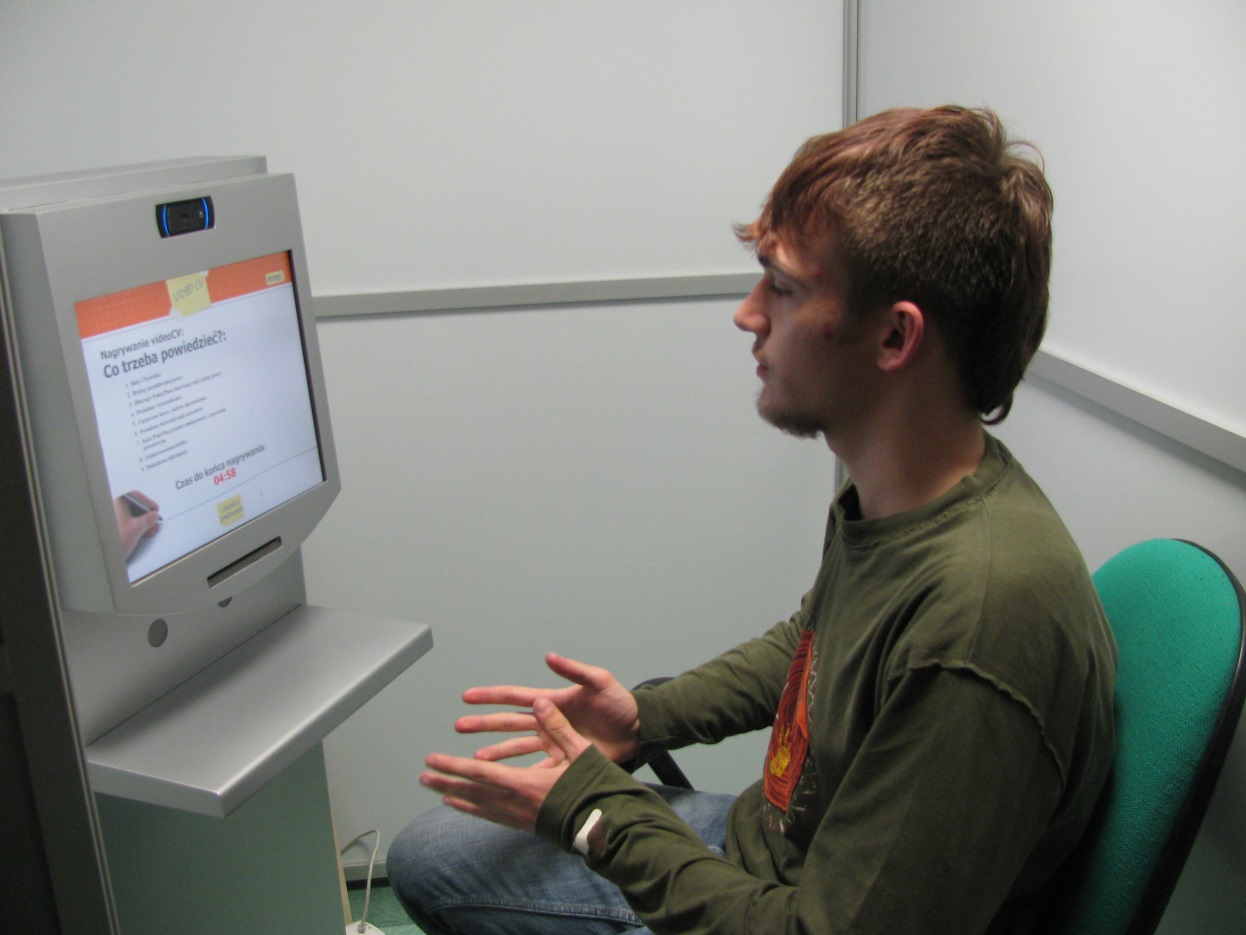 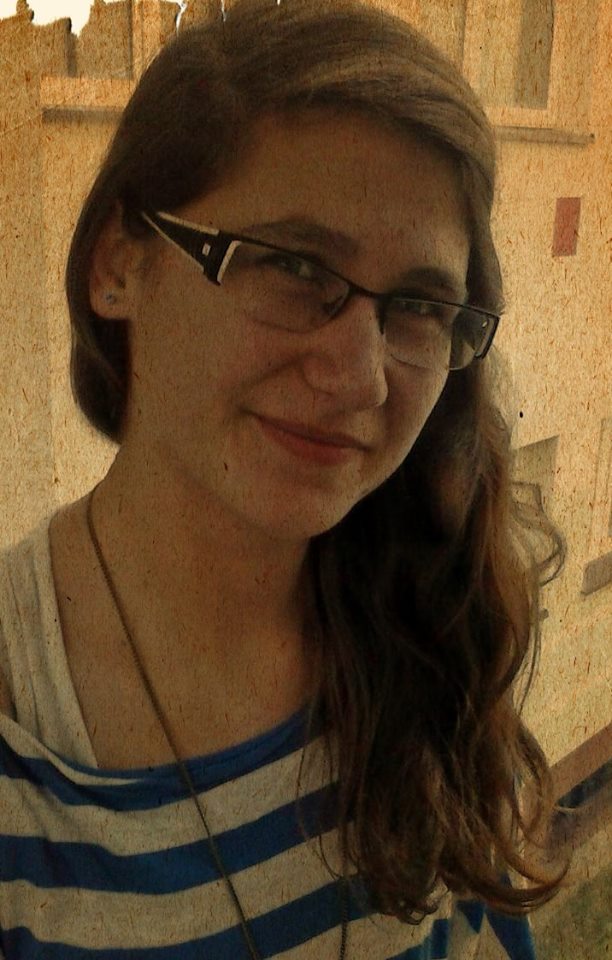 3. Udział uczennicy kl. Ib w projekcie „Praktyczne rozwijanie talentu – jesienne warsztaty edukacyjne” na SGH 
w Warszawie. Uczennica uczestniczyła 
w warsztatach „Budowanie portfolio przyszłych kompetencji zawodowych”.
W  trakcie warsztatów uczennica przygotowywała się do wejścia na rynek pracy. Dowiedziała się jak tworzyć profesjonalne portfolio 
(w tym: e-portfolio) poprzez świadomą pracę nad ścieżką edukacyjną i gromadzenie doświadczeń.
4. Występy artystyczne uczniów na szkolnej scenie ZSHE
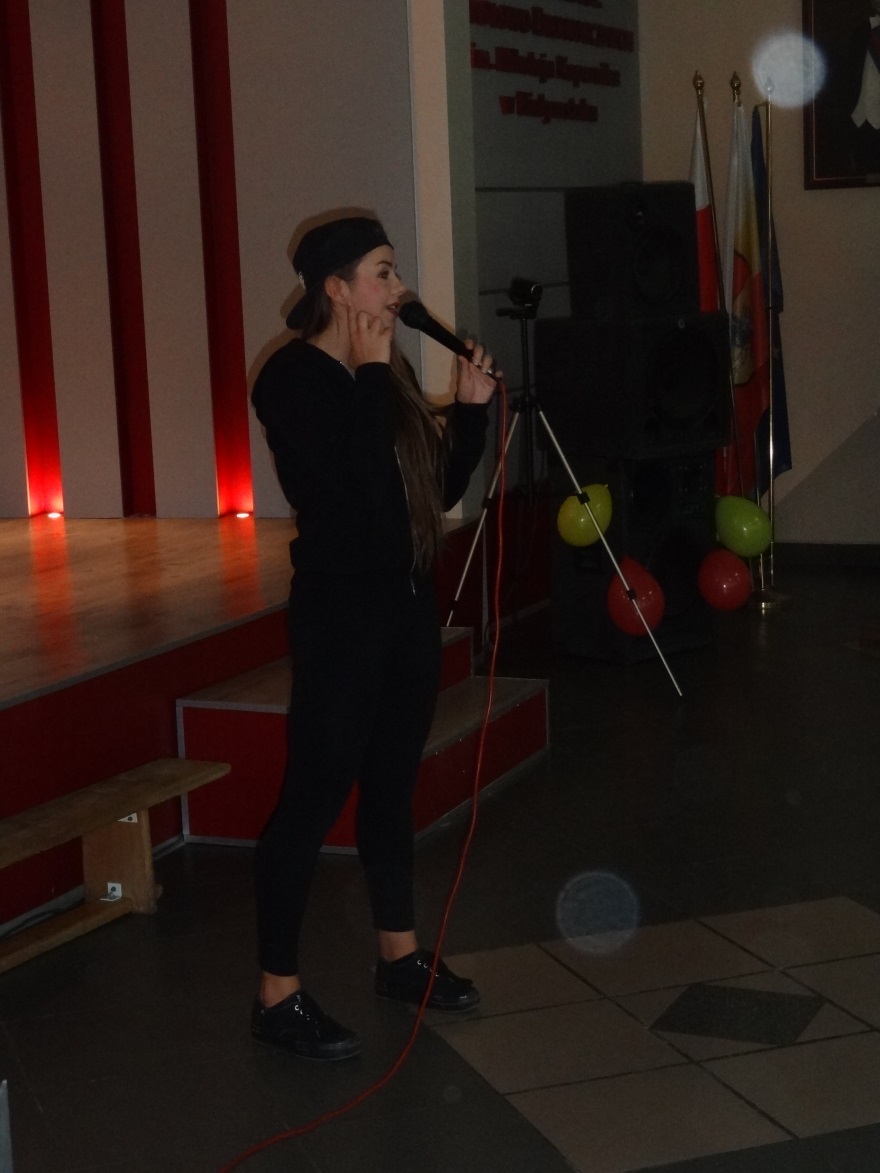 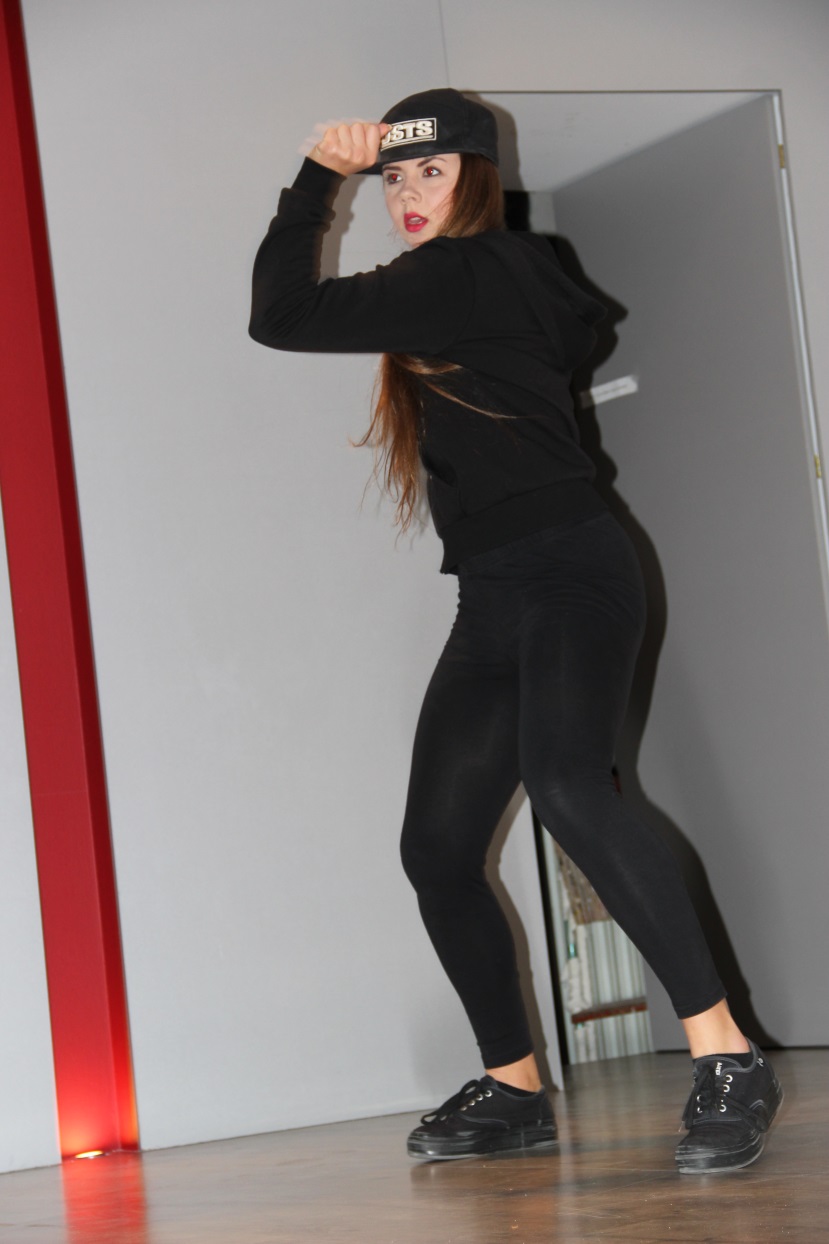 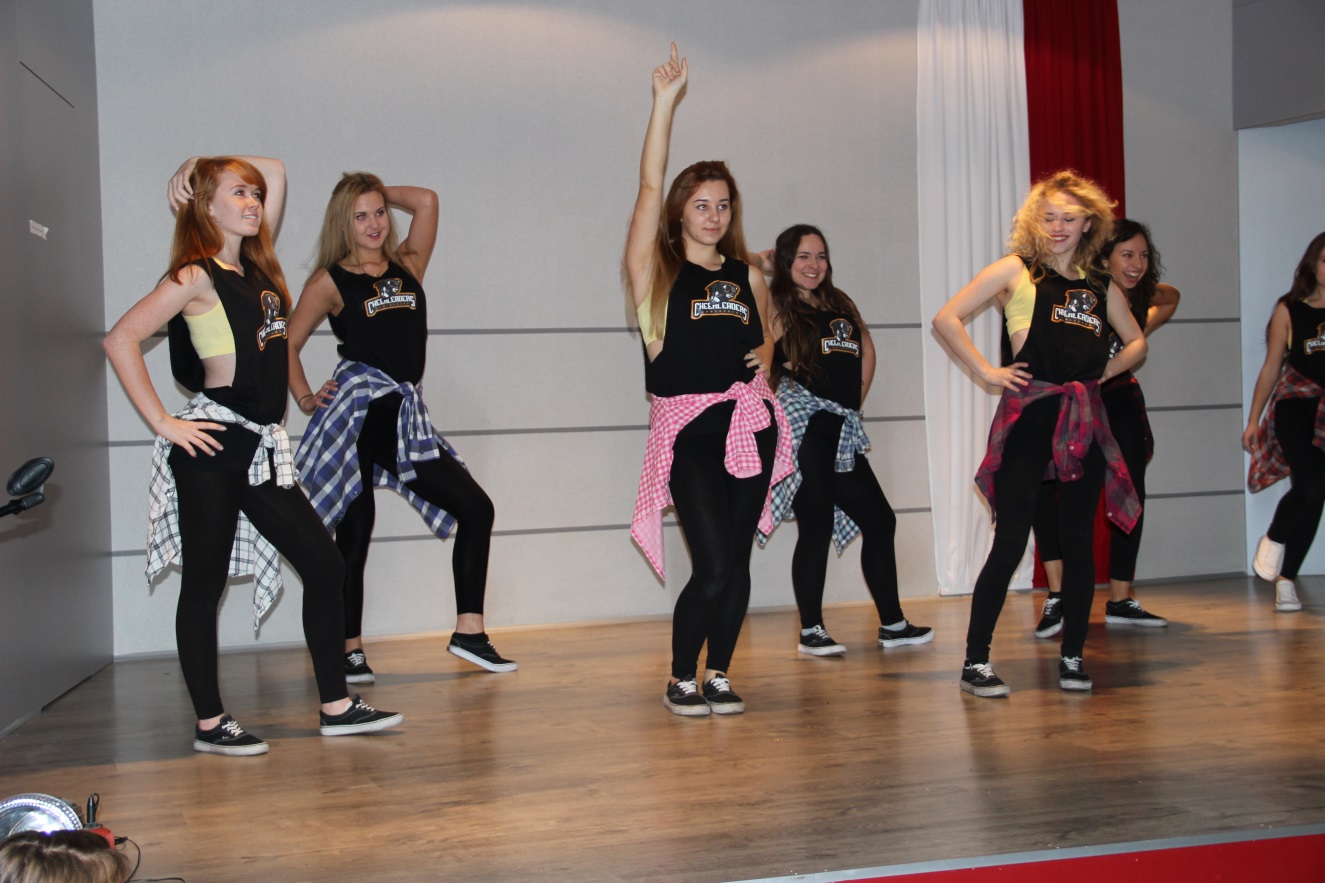 5. Spotkanie z panem Łukaszem Siemieniukiem – dyrektorem Akademickich Inkubatorów Przedsiębiorczości
 w Białymstoku,
 z panią Dorotą Wałuszko – absolwentką ZSHE, 
a obecnie kierownikiem
 II Oddziału Banku 
Pekao S.A. w Białymstoku oraz z panią Moniką Poskrobko – doradcą zawodowym w CEiPM OHP w Białymstoku.
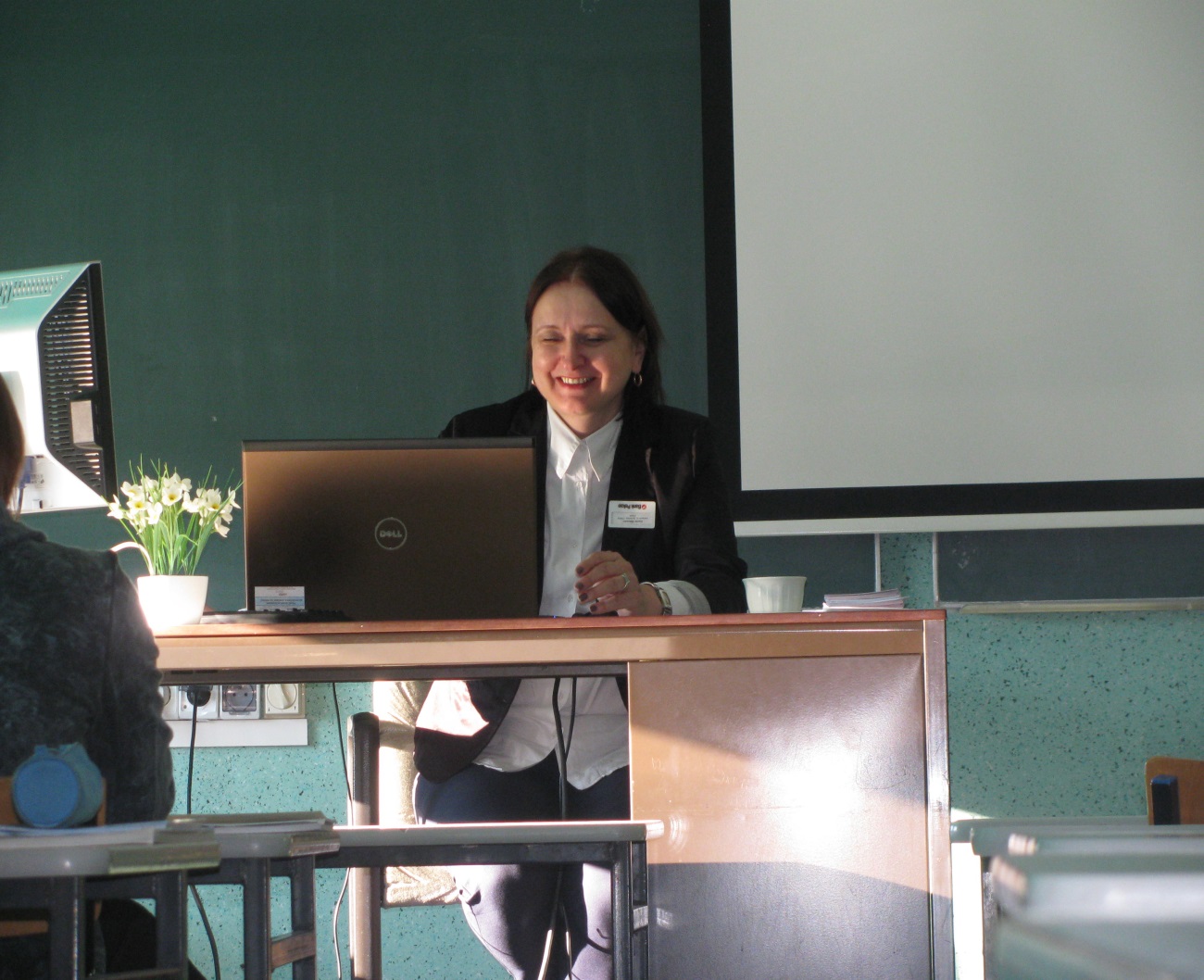 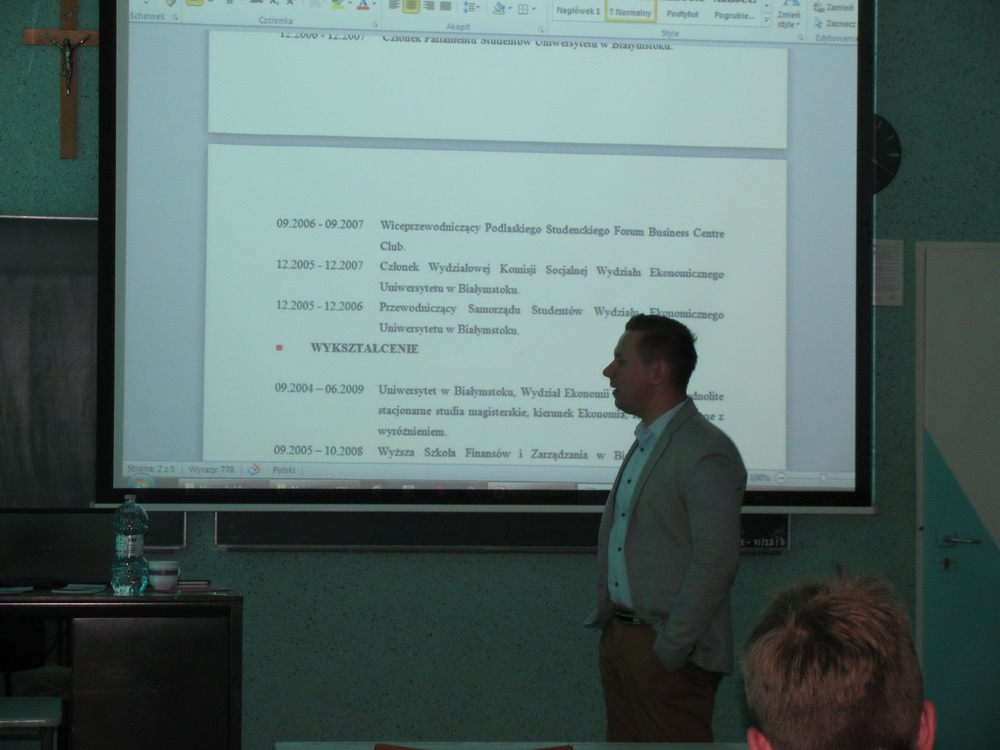 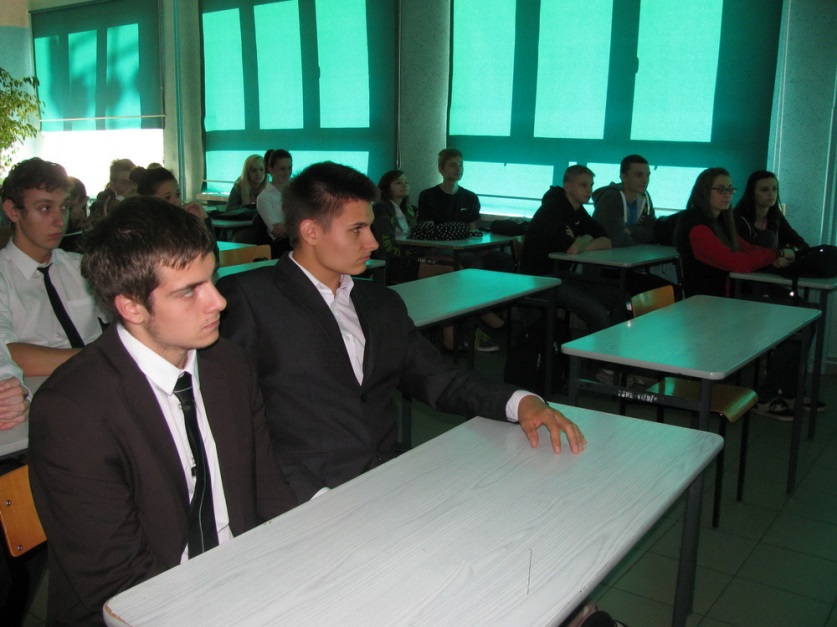 Dziękujemy wszystkim instytucjom współpracującym przy Organizacji Ogólnopolskiego Tygodnia Kariery w ZSHE ! 
Dziękuję za uwagę:  Zuzanna Łazarczyk